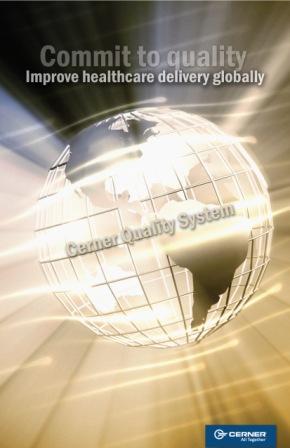 Cerner Quality Systems & Regulations
Page ID: 1281460155
Cerner Quality Systems & Regulations Training
Version: 1
Confidential Information © Cerner Corporation.  All rights reserved.  This document contains Cerner confidential and/or proprietary information belonging to Cerner Corporation and/or its related affiliates which may not be reproduced or transmitted in any form or by any means without the express written consent of Cerner.
Cerner Quality Statement
“Cerner Corporation continually strives to exceed our client’s needs by providing quality solutions and services that are delivered on time and are supported by qualified, competent associates.”
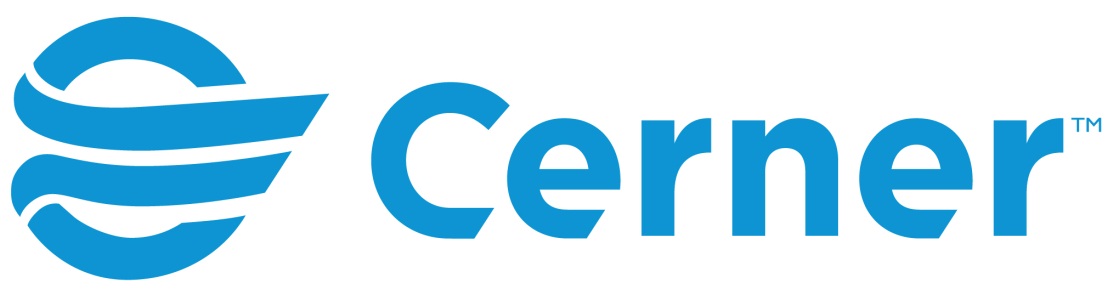 Quality and Commitment
Cerner takes its obligations to the public’s health very seriously.  

We believe that compliance with the US-based Food and Drug Administration’s Quality System Regulation (QSR) and applicable global regulatory agency regulations is a minimum requirement for any activity in the medical device software industry.  

To go beyond QSR and broaden our commitment to quality, safety and effectiveness for our clients and their patients, Cerner established and implemented a quality system and has achieved ISO 9001:2008 and ISO 13485:2003 certification to promote continuous quality improvement company-wide.
Quality and Commitment
Cerner’s Quality System (CQS) is based upon the commitment to achieving quality and safety of solutions and services in the interest of public health and in the interest of each client.

CQS establishes how Cerner will embody quality throughout the lifecycles of the solutions and services it provides.  CQS also establishes the structure, policies, and procedures required to ensure the safety and effectiveness of Cerner Solutions.

Cerner’s Quality System is a dynamic system and is intended to remain dynamic through continuous feedback, monitoring through audits, management review, process reviews and continual improvement activity.
Cerner Solutions as a Medical Device
Cerner is considered a medical device manufacturer by the US-based Food and Drug Administration (FDA). 

Cerner is also considered a medical device manufacturer by global regulatory agencies.

As a result of these classifications, Cerner is required to meet specific requirements, laws and regulations worldwide.
Regulatory Agencies
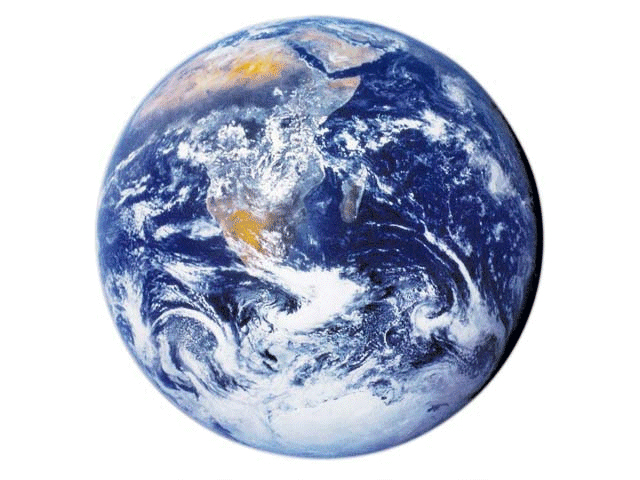 Examples of the regulatory agencies that may monitor Cerner:
Therapeutic Goods Administration (TGA)  - Australia
Therapeutic Products Directorate (TPD) – Canada
Food and Drug Administration (FDA) – United States
Medicines and Healthcare Regulatory Agency (MHRA) – United Kingdom
European Commission (EC) – EU member states
Medical Device Directive of EU (MDD) – EU member states
German Institute for Pharmaceutical and Medical Products (BfArM)
Each of these regulatory agencies has specific requirements of medical device manufacturers.  Cerner must maintain processes to continually monitor these requirements and makes additions and/or adjustment to our processes as warranted.
[Speaker Notes: Each of these regulatory agencies has specific requirements of medical device manufactures.  Cerner maintains processes to continually monitor these requirements and makes additions and/or adjustment to our processes as warranted]
Medical Device Regulations - FDA
Food and Drug Administration (FDA): Section 201(h) of the Federal Food Drug & Cosmetics Act
"an instrument, apparatus, implement, machine, contrivance, implant, in vitro reagent, or other similar or related article, including a component part, or accessory which is:  
intended for use in the diagnosis of disease or other conditions, or in the cure, mitigation, treatment, or prevention of disease, in man or other animals, or….
The United States Federal Food, Drug, and Cosmetic Act (abbreviated as FFDCA, FDCA, or FD&C), is a set of laws passed by the US Congress in 1938 giving authority to the U.S. Food and Drug Administration (FDA) to oversee the safety of food, drugs, and cosmetics.  
Additional information is available at:
http://www.fda.gov/MedicalDevices/DeviceRegulationandGuidance/Overview/ClassifyYourDevice/ucm051512
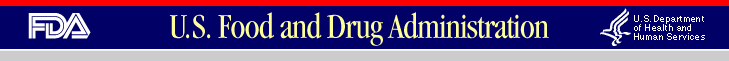 Medical Device Regulations - Canada
Canada (Canadian Food & Drugs Act and the CMDRs)
“An article, instrument, apparatus or contrivance, including a component, part or accessory of one, that is manufactured, sold or represented for use in:
The diagnosis, treatment, mitigation or prevention of a disease, disorder or abnormal physical state, or its symptoms, in a human being;
Medical device software is considered to be an active device because it relies on a source of energy other than energy generated by the human body or gravity.

Software involved in data manipulation, data analysis, data editing, image generation, determination of measurements, identification of a region of interest in an image, or identification (by an alarm or alert) of results from a monitor that are outside of an established range, is considered a Class II medical device and therefore requires a license.  This classification is based on Rule 10(1) of the Regulations.

Information on Canadian Medical Device Requirements:
http://www.hc-sc.gc.ca/dhp-mps/md-im/index_e.html
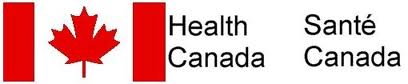 Medical Device Regulations - EU
EU – Medical Device Directive (MDD)
“Any instrument, apparatus, appliance, material or other article, whether used alone or in combination, including the software necessary for its proper application intended by the manufacturer to be used for human beings for the purpose of:
Diagnosis, prevention, monitoring, treatment or alleviation of disease;
Diagnosis, monitoring, treatment, alleviation of or compensation for an injury or handicap; 
It is necessary to clarify that software in its own right, when specifically intended by the manufacturer to be used for one or more of the medical purposes set out in the definition of a medical device, is a medical device. 
	– Directive 2007/47/EC of the European Parliament of 5 September 2007

European Commission – Medical Devices
http://ec.europa.eu/health/medical-devices/index_en.htm
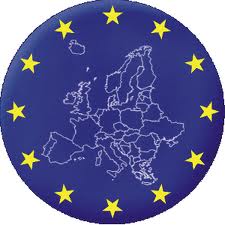 Medical Device Regulations - Australia
Australia - from the Therapeutic Goods Act 1989  (TGA)
“Any instrument, apparatus, appliance, material or other article (whether used alone or in combination, and including the software necessary for its proper application) intended, by the person under whose name it is or is to be supplied, to be used for human beings for the purpose of one or more of the following: 
diagnosis, prevention, monitoring, treatment or alleviation of disease; 
diagnosis, monitoring, treatment, alleviation of or compensation for an injury or disability; 
investigation, replacement or modification of the anatomy or of a physiological process; 
and that does not achieve its principal intended action in or on the human body by pharmacological, immunological or metabolic means, but that may be assisted in its function by such means.”
Australian regulatory guidelines for medical devices
 http://www.tga.gov.au/industry/devices.htm
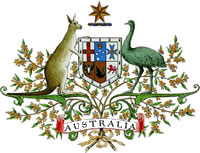 Other Global Requirements
Saudi Arabia:  Interim Medical Device Regulation
Article Eighteen
A) The manufacturer or its authorized representative shall for the medical devices it
wishes to place on the market of the KSA:
1. Provide the required documents that show the medical device complies with the
Medical Device Regulations of at least one of the GHTF Founding Member jurisdictions.
 
United Arab Emirates
The UAE Medical Device Regulation Guideline asks for evidence of clearances in other countries which could include CE Marking:
Copies of all certificates, documentation and letters of regulatory approval/clearance to manufacture, sell, import and export the medical device
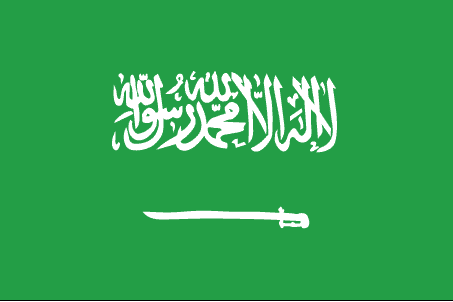 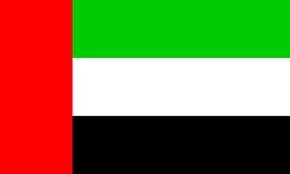 Enforcement of Regulations
Regulatory agencies have enforcement authority for the regulations they oversee.  The FDA can take action against a manufacturer found to be non-compliant with Quality System Regulations.  There are different levels of enforcement:
The FDA can issue warning letters or go to the extreme of product seizures where more serious offenses are identified and patient safety is considered in jeopardy
Additional enforcement can include a product recall or monetary penalty or legal action
Civil penalties may be imposed for substantial amounts
Global regulatory agencies also have the ability to take action against a manufacturer found to be non-compliant with their requirements.
International Organization for Standardization
The International Organization for Standardization was established in 1947.  The mission of ISO is to promote the development of standardization and related activities around the world with a view towards facilitating the international exchange of goods and services, and developing cooperation in the spheres of intellectual, scientific, technological and economic activity.
ISO certification is self-imposed; it is not a regulatory requirement, but rather a certification that Cerner sought out because of its benefits and reputation in global spaces.  
ISO does not itself certify organizations. Countries have formed accreditation bodies to authorize certification bodies, which audit organizations applying for ISO 9001 compliance certification. 

*ISO is not an acronym for the organizations name
   -the organization adopted ISO based on the Greek word isos (ἴσος), meaning equal
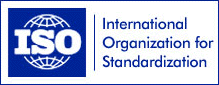 ISO Standards
ISO 9001 promotes the adoption of a process approach when developing, implementing, and improving the effectiveness of a quality management system and focuses on the following areas:
Quality Management System
Management Responsibility
Resource Management
Product Realization
Measurement, analysis and improvement
ISO 13485 supports establishment of a business management system that can be used by medical device manufacturers.  This standard includes requirements around the following areas:
Risk management (clinical and business) activities throughout the product development, implementation and support process
Medical device products and supporting infrastructure
Meeting client and regulatory requirements
Considering processes in terms of their added value (achieving repeatable and reliable outcomes, for example)
Obtaining results of process performance and effectiveness (measurement and obtainment of goals, for example)
Continually improving processes based on objective measurement
Why Does Cerner maintain ISO certification?
Cerner has contractual obligations to maintain its certifications to be able to market and sell solutions globally.  By maintaining ISO certification Cerner is able to distinguish itself from competitors and provide assurance to clients of our commitment to providing safe, effective and high quality solutions and services in the marketplace.
Cerner is contracted with a notified body to conduct annual surveillance audits of Cerner locations to determine compliance with ISO 9001 and 13485 standards.  
ISO certification is granted by location.  Cerner has multiple, but not all, Cerner locations certified based on business need & regulatory requirements.
During an audit, major non-conformances can result in additional audits being performed.  Under severe circumstances the certificate can be revoked by the notified body if audit results warrant.
British Standards Institute (BSI)
Cerner’s notified body for ISO certification
BSI can certify Cerner to various standards 
Hired by Cerner in 2004
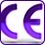 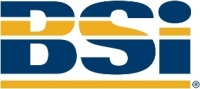 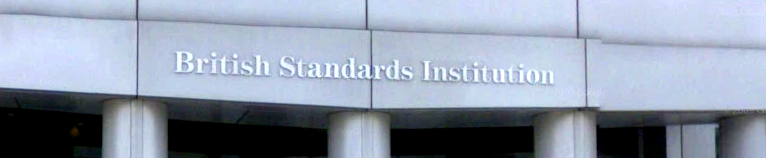 Neal’s thought on ISO certification…
“This globally recognized stamp of quality will make searching for the ideal information technology solutions provider easier because it acknowledges an organizations’ commitment to continuous improvement and extraordinary client service.” 

	Neal Patterson, Chairman & Chief Executive Officer, Cerner
	January 22, 2002
Cerner Quality System (CQS)
There are seven components to Cerner’s Quality System. 
All of the components are required and work together to support 
good business practices
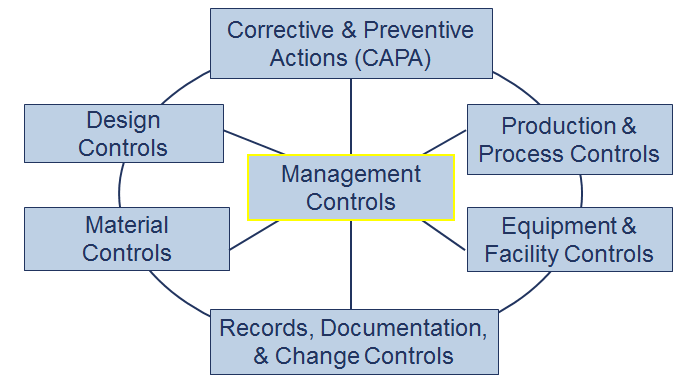 Based on US Department of Health & Human Services Quality System Regulation - 21 CFR Part 820
[Speaker Notes: 7 components w/in CQS – Focus on management controls.  

Management Controls = the provision of adequate resources; monitoring of the quality system and adjustments as necessary
Management controls are designed to:
Provide adequate resources for device design, manufacturing, quality assurance, distribution, installation and servicing
Assure the quality system is functioning and is effective
Continuously monitor CQS
Make necessary adjustments to the quality system
Ensure that quality objectives and measures are established

The Chief Quality Officer (CQO) is responsible for ensuring that CQS is effectively established and maintained, and for reporting on the performance of CQS to executive management.

The other components of CQS feed into management controls.  Cerner has established several levels of control to provide management oversight and leadership in the establishment, implementation and continual improvement of the Cerner Quality Statement and CQS.  Management at various levels will review the suitability, adequacy and effectiveness of CQS at defined intervals and execute changes and/or make adjustments when necessary.

The Cerner Quality System (CQS) is designed to establish measures to analyze conformity of solutions and services, to evaluate client satisfaction, to ensure the effectiveness of the CQS, and to identify corrective and preventive actions for continual improvement.]
Management Controls
Management is responsible to:
Provide adequate resources for device design, manufacturing, quality assurance, distribution, installation and servicing
Assure the quality system is functioning and is effective
Continuously monitor CQS
Make necessary adjustments to the quality system
Ensure that quality objectives and measures are established
The Chief Quality Officer (CQO) is responsible for ensuring that CQS is effectively established and maintained, and for reporting on the performance of CQS to executive management.
The other components of CQS feed into management controls.  Cerner has established several levels of control to provide management oversight and leadership in the establishment, implementation and continual improvement of the Cerner Quality Statement and CQS.  Management at various levels will review the suitability, adequacy and effectiveness of CQS at defined intervals and execute changes and/or make adjustments when necessary.
Risk Management
Cerner has incorporated risk management into all business activities.
ISO 14971 for risk management – 
While Cerner is not currently certified to this ISO standard it is expected that Cerner will be compliant with it for the solutions that are medical devices.   
Not only does BSI use this standard, but it is also referenced by the FDA and other global regulatory agencies.  
All countries require risk management
Devices must be safe
Benefits must outweigh risks

Risk Management Policy 
The standard can be found here along with others:  \\cernerwhq1\regaffrs\ControlledDoc\01 - Corporate\Supporting Doc\External Standards
GHTF Implementation of Risk Management Principles and Activities within a QMS:  http://www.imdrf.org/documents/doc-ghtf-sg3.asp
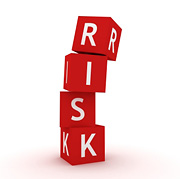 Personnel and Training
Cerner has an extensive recruitment process to ensure qualified personnel are hired with the necessary education, background, training, and experience to ensure that Cerner is manufacturing and supporting quality solutions.
Cerner has also established procedures to identify training needs and to ensure that all associates are adequately trained to perform their assigned responsibilities.  Training is documented in Cerner’s learning management tool.  
Managers are responsible for making sure associates have completed required training.
Associates are responsible for making sure that their learning record is accurate and complete. 
Training Policy
Associate Training Procedure
Design Controls
Design controls are in place to ensure that solutions are safe; solutions and services meet user needs, meet intended uses, identified requirements and service agreements.  
Design controls include:
Planning
Input/output – definition of deliverables
Hazard/risk analysis – review of new & existing hazards (solutions) and risks (projects) throughout processes
Review – insure integrity
Verification – does it do what it was designed to do?
Validation – testing phase – does it meet intended use?
Design transfer – is the design ready for production? (Solution based requirement)
Changes
Labeling and packaging activities are defined
Design history file (DHF) – file for evidence of activities to meet design controls 
Design controls go beyond solutions; design controls encompass not only solution design processes but also the design of service activities including implementation and service agreements.  Design controls also apply to the design and development of internal tools.
Production and Process Controls
Cerner has implemented procedures to identify and support the processes used to produce and maintain solutions and services provided to internal and external clients.
These procedures provide the means to conduct, control and monitor the processes and activities
Changes to process procedures are documented and validated before implementation
Process validation activities and results are documented and the records maintained

Production and Process Controls Policy
Records, Documentation and Change Control
Controlled documents are key documents that detail standard operating policies, group policies and procedures, work instructions and other key business elements.  Controlled documents help to provide consistent definition for processes within Cerner.  These documents are needed by Cerner to ensure the effective planning, operation, control and continuation of processes.  Corporate level controlled documents can be found at:
Cerner Quality Manual 
There are different levels of controlled documents that require different levels of review and approval.  Please refer to the Quality Management System Document Control Procedure for descriptions of each level of controlled documents and procedures to follow to control a document.

Cerner Documentation Policy

QMS Record Keeping and Retention Policy
Continual Improvement
The purpose of continual improvement is to collect and analyze information, identify and investigate solution, service, and quality problems and take appropriate action to prevent recurrence and promote continual improvement. The continual improvement process includes the following steps:
Analyzing processes, work operations, trends, etc.
Investigating the cause of non-conforming solutions and quality system non-conformances
Identifying the action needed to correct and/or prevent recurrence of nonconforming solution and quality system non-conformances
Implementing and recording changes in methods and procedures
Verifying or validating the action to ensure that the action is effective and does not negatively affect the finished device or quality processes
Disseminating information to appropriate individuals
Presenting continual improvement information for management review
Continual Improvement Policy
Complaints, Hazards, Incidents & Accidents - CHIA
Cerner has procedures in place to receive, review and monitor complaints, hazards, incidents and accidents related to Cerner’s solutions and services that may negatively impact patient care or have a negative financial impact on our clients. 
	Cerner must document:
What went wrong
Details about the investigation
How the problem was corrected
How Cerner will prevent the problem from occurring again
When a CHIA is determined to have a high level of risk to patient safety, it is evaluated for further escalation.  If further escalation is warranted, then a Vigilance Reports is prepared and sent to the FDA and/or global regulatory agencies. 
Vigilance Reports must be sent to appropriate regulatory agencies within 30 days.  5 days if potential for patient death exists.

Cerner’s Internal Complaint-Handling (CHIA) System Procedure
[Speaker Notes: The Cerner Quality System requires an internal complaint handling system.  This system is designed to document when any adverse event occurs caused by Cerner’s solutions or services.  An adverse event can be related to patient or donor care, financial burden, inadvertent disclosures, security, extended downtimes, or any other event that is believed to have a significant impact on the client.   

Our internal complaint handling system must document what went wrong, how we investigated the event, what corrective action steps we took and how we will prevent the problem from happening again in the future. Our complaint handling system is called CHIA.  CHIA stands for the categories in which we place client concerns, complaint, hazard, incident or accident.  

CHIAs are internal to Cerner and not for client knowledge… 

As an example of a CHIA might be that our pharmacy solution may not have the right dose based on a patient weight table.  This may result in the incorrect amount of medication being given.  Obviously, this can  become a patient care issue and could potentially develop into legal issues if the issue is not resolved and/or prevented from occurring.]
Premarket clearance from the FDA
Some Cerner solutions require submittal of documentation to the FDA for review and clearance prior to being placed on the market.
Premarket Notification referred to as 510(k)
Must demonstrate that the device is safe and effective
That it is substantially equivalent to a legally marketed device
Not an “approval” of the device
Cerner cannot market a device to US clients prior to clearance
Examples of Cerner solutions requiring 510(k):
PathNet Blood Bank Transfusion
Bridge Medical Transfusion Administration and Specimen 
ProVision Workstation
CareAware iBus
FetaLink
For more information review Communications on Cerner’s Regulated Solutions, Prior to Receiving Regulatory Clearance Policy
[Speaker Notes: The United States Federal Food, Drug, and Cosmetic Act (abbreviated as FFDCA, FDCA, or FD&C), is a set of laws passed by Congress in 1938 giving authority to the Food and Drug Administration (FDA) to oversee the safety of food, drugs, and cosmetics.

Most people think of ventilators, hospital beds, testing equipment as medical devices and do not typically think of  software as a medical device– but many Cerner solutions are considered medical devices.  They meet the FDA’s definition of a medical device:  “Anything used to diagnose, treat, prevent, mitigate or cure a human condition”]
CE Marking
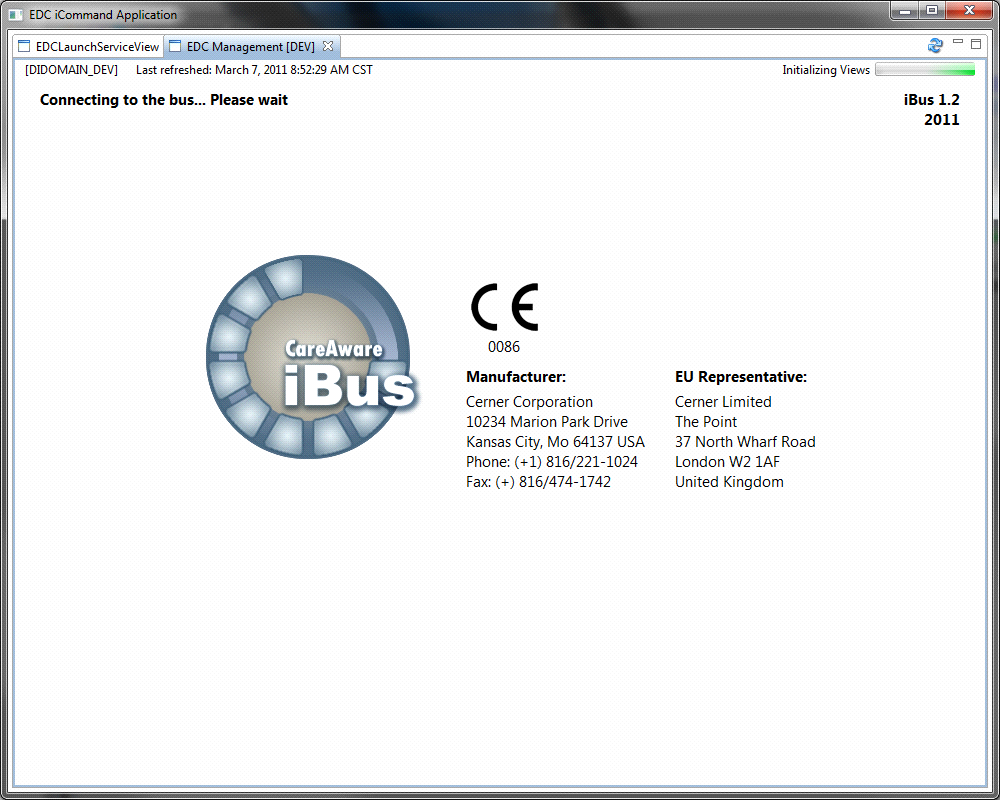 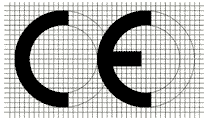 abbreviation for 'Conformité Européenne', French for 'European Conformity'.
CE marking is a mandatory conformance mark on many products placed on the market in the European Economic Area (EEA) and required for any device solution Cerner seeks to market in the EU.  This must be in place prior to marketing.

Is not a quality mark
Is not a mark showing conformity with standards
Is not a certification mark, therefore it cannot be licensed or withdrawn
Has a single meaning, i.e. the compliance with legal provisions
[Speaker Notes: The CE marking is a conformity marking consisting of the letters "CE", and taking the form as shown here. CE is an abbreviation for 'Conformité Européenne', French for 'European Conformity'. 
The CE marking symbolizes that a product it is affixed to is in conformity with all relevant essential requirements, and that the product compliance has been established using the appropriate conformity assessment procedure(s). The ‘essential requirements’ refer, among other things, to safety, public health and consumer protection.
CE marking is obligatory for any product covered by one or more of the so-called European ‘New Approach Directives’. Without the CE marking, these products are not allowed to be placed or to be put into service in the European Economic Area. In this regard, the CE marking sometimes is called a ‘trade passport’, because like carrying a passport when entering a country, the CE Marking is required for market access.
The CE marking applies to products placed in the market or put into service in the European Economic Area, and only for certain product groups or product aspects. Thus in order to determine whether the CE marking applies, two things need to be investigated:
A) Is the product going to be placed in the market or put into service in one of the countries where the CE marking is obligatory?
B) Is the product covered by the scope and field of application of one or more of the European New Approach Directives (and the national laws and regulations of the countries of the EEA that transpose these directives)?
Please also note the following misunderstandings about CE marking: 
1.The CE marking is not a quality-mark. First, it refers to the safety rather than to the quality of a product. Second, CE marking is mandatory for the product it applies to, whereas most quality markings are voluntary.
2. A product may not be affixed with the CE marking, unless it is covered by one or more of the New Approach Directives, and the product complies with the requirements and conformity assessment procedures of the Directive(s). The CE marking of products which do not need to be CE marked is not allowed, and liable to prosecution.
3. CE marking cannot be compared with certification marks of third party certification bodies (for example GS-mark). In the European markets, these marks are voluntary, while the CE marking is obligatory. In other words, obtaining the CE marking for a product is the first priority.]
Post Market Surveillance Activity
"Medical device postmarket surveillance" is a regulatory requirement and means those activities carried out to gain information about the quality,  safety or performance of medical devices which have been placed in the market. 
Canada: Health Canada has a division called "Marketed Health Products Directorate" (MHPD) which coordinates Canadian postmarket surveillance. 
United Kingdom has the Medicines and Healthcare products Regulatory Agency (MHRA) 
United States: Postmarket surveillance is overseen by the FDA, which operates MedWatch, to which doctors or the general public can voluntarily report issues concerning medical devices.
For post-market surveillance we must consider:
Design and/or process changes
CHIAs 
Risk & Hazard analysis
Clinical Evaluations 
SRs / CRs
Client surveys

	MedWatch - http://www.fda.gov/Safety/MedWatch/default.htm
Audits
Cerner has established an internal auditing process and conducts quality audits to determine and ensure compliance with and effectiveness of CQS.
The intent of quality audits is to:
Foster continual improvement
Identify areas for improvements through recommendations
Identify areas of non-compliance (non-conformances)

Internal quality audits are performed by qualified internal auditors from Regulatory Affairs.  External audits can be performed by Cerner’s notified body, clients, government agencies or suppliers.  All non-conformances that are identified during the audit process require tracking and reporting on actions taken to address the non-conformance(s).  Results of all quality audits are documented.  Audit summary reports are provided to appropriate executives and the Chief Quality Officer.

Groups may be scheduled for internal and external audits within the same year.
Internal and External audit schedules are independent of one another.
Who performs external audits in the US?
[Speaker Notes: Accredited Persons Program as of August 6, 2009 FDA Guidance 16 organizations are currently accredited to perform inspections on behalf of the FDA.  www.fda.gov/cdrh has a list of the AP’s that are currently accredited.  Since Cerner has a blood bank solution at this point in time Cerner is not eligible for the Accredited Persons program.]
Who performs external audits globally?
[Speaker Notes: As Cerner continues to expand into the global marketplace and have facilities around the world our responsibilities to comply with international,  regional, and local regulations and/or standards will grow.

Cerner RA/QA, Cerner Global Organizations and Legal continue to monitor and assess applicable  agencies, regulations, and standards as they pertain to our ability to market, sell, develop, and support our products in a global marketplace.]
Suggested Resources
Corporate policies can be found at:  
Cerner Quality Manual
Copies of standards are located at:
\\cernerwhq1\regaffrs\ControlledDoc\01 - Corporate\Supporting Doc\External Standards

FDA Quality System Regulation – visit   www.fda.gov  or
http://www.fda.gov/MedicalDevices/DeviceRegulationandGuidance/Databases/default.htm

On myCerner - 
myCerner  Company  Cerner Quality Systems
myCerner  Company  Regulatory & Industry

Explore uLearn for courses on any of the topics mentioned.
Additional Resources
Additional information is available at:
http://www.fda.gov/MedicalDevices/default.htm
European Commission – Medical Devices
http://ec.europa.eu/health/medical-devices/index_en.htm
Information on Canadian Medical Device Requirements:
http://www.hc-sc.gc.ca/dhp-mps/md-im/index_e.html	
Medicines and Healthcare products Regulatory Agency
http://www.mhra.gov.uk/index.htm
Australian regulatory guidelines for medical devices
http://www.tga.gov.au/industry/devices.htm
Quality – “Cerner: All Together”
It takes everyone working together to achieve quality
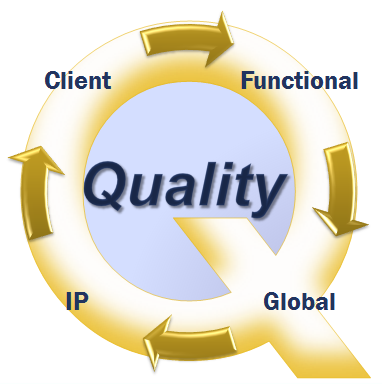 [Speaker Notes: A “Cerner” Effort = a “group” effort

Definitely excelling in areas but some areas are still in need of improvement.

Cerner’s circle (comment)
We are not all separate entities in Cerner
IP can’t exist without sales
Sales can’t exist without Marketing
Marketing can’t exist without Finance, etc.

One quality system, CQS, that must be effectively implemented within each group and Cerner location.]